BRAIN	BREAK
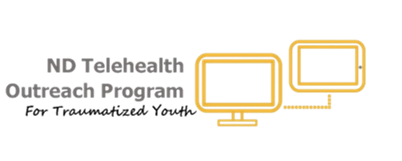 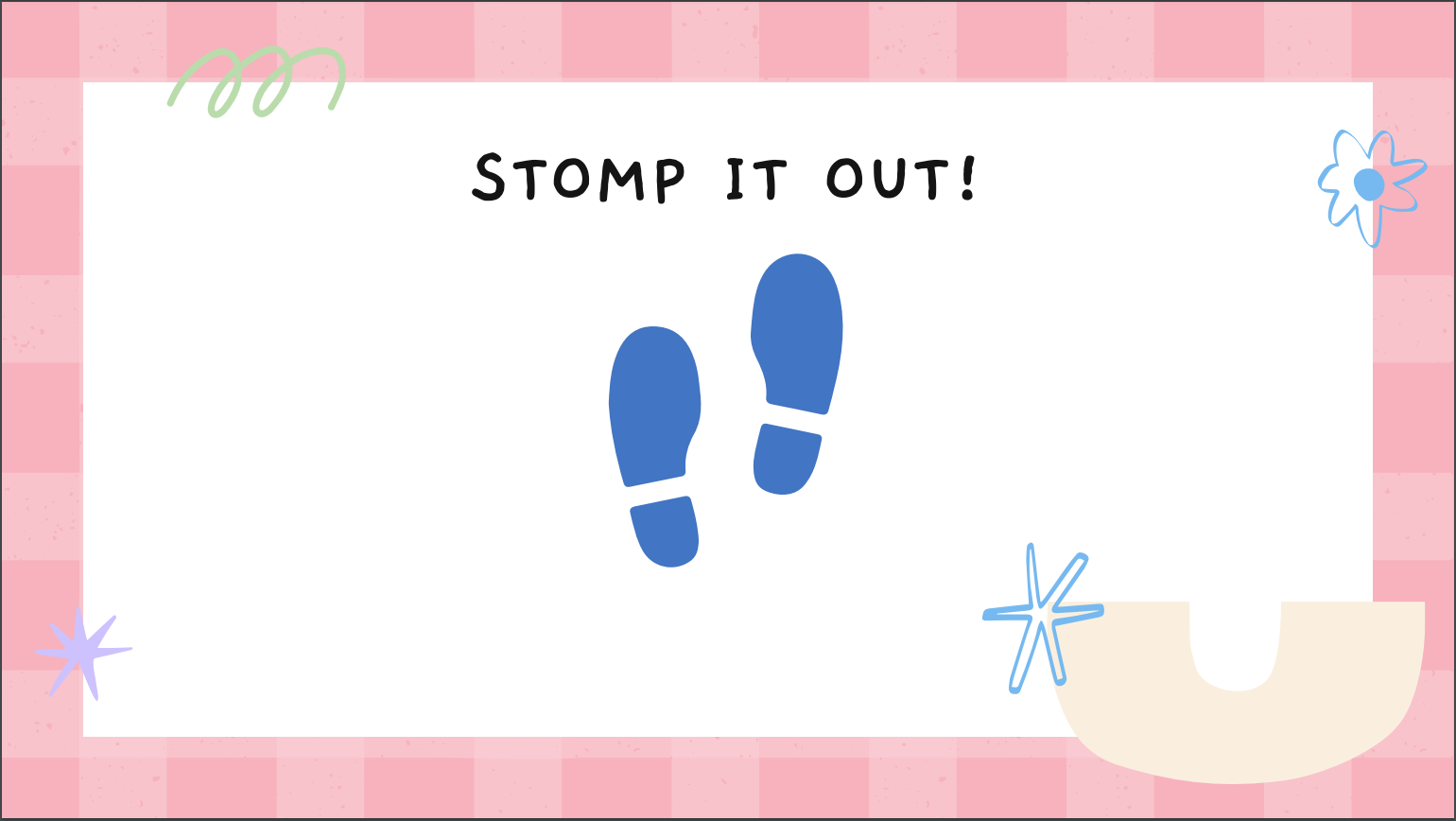 C  O  U  N   T     I  T    O  U  T   !
TRACE	THE	RAINBOW!
FLEX	 YOUR	MUSCLES!
Choose a Pose!
TAKE	A DEEP  BREATH!
Breathe in...
Breathe out...
Y    O    U	 D ID 	 IT!
MOVEMENT BREAK
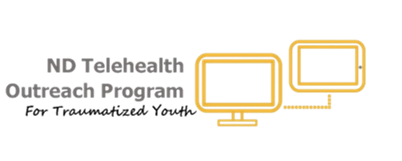 Jumping Jacks
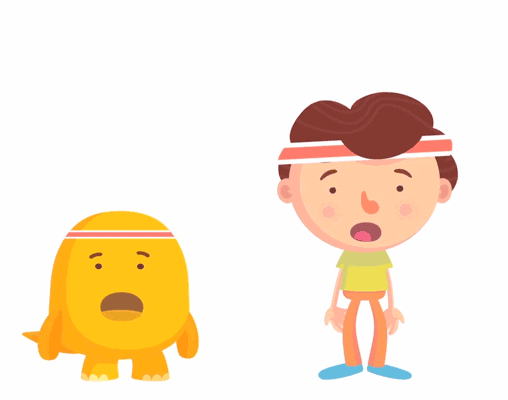 Dance
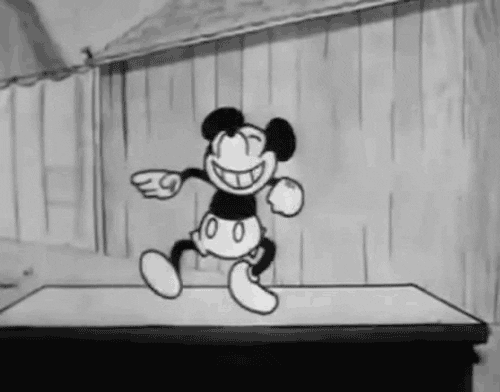 Hop like a bunny
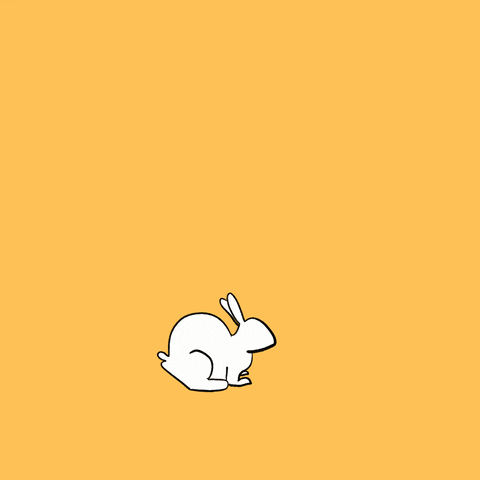 Jump like a Frog
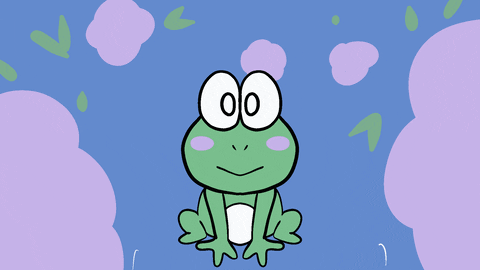 Twirl like a ballerina
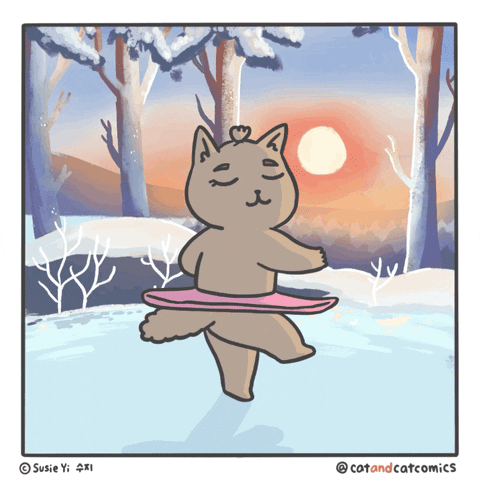 Wiggle
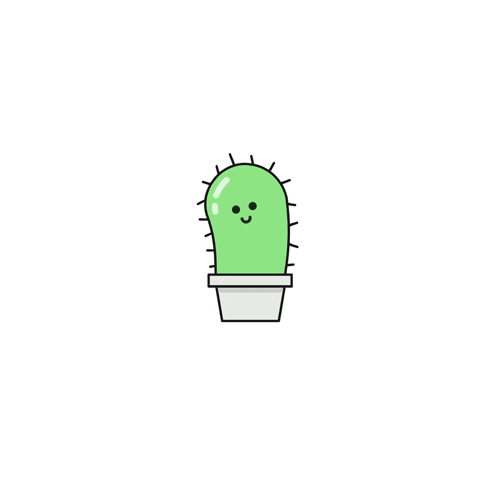 Stand tall like a Giraffe
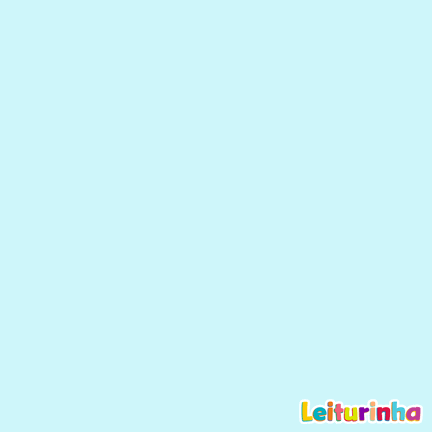 Chomp like a Shark
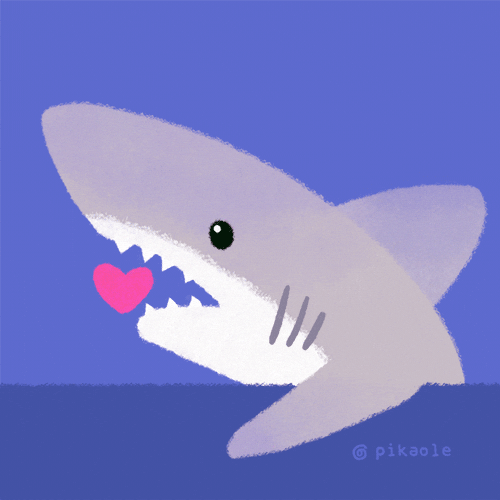 Crawl like a Crab
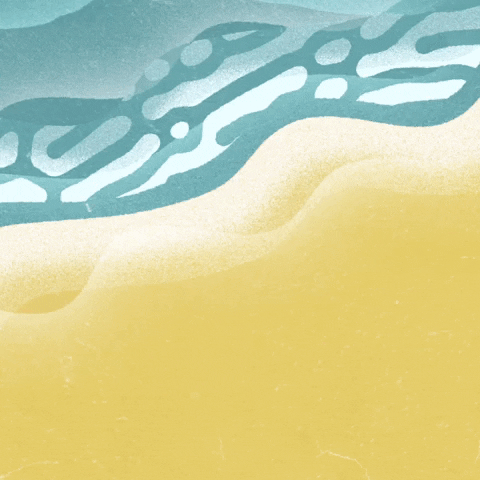 Swim like a Fish
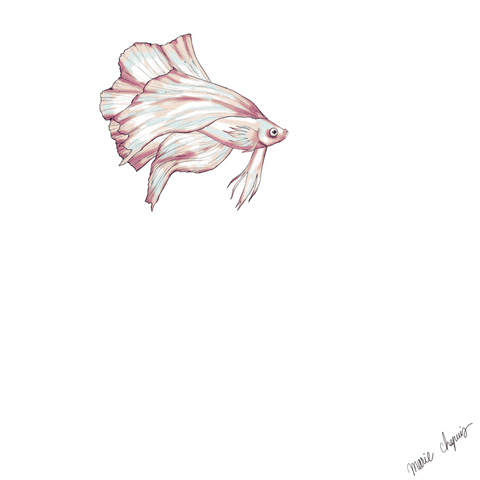 Fly like a Bird
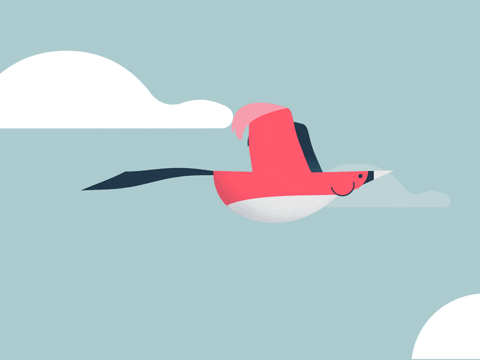 Stand like a Flamingo
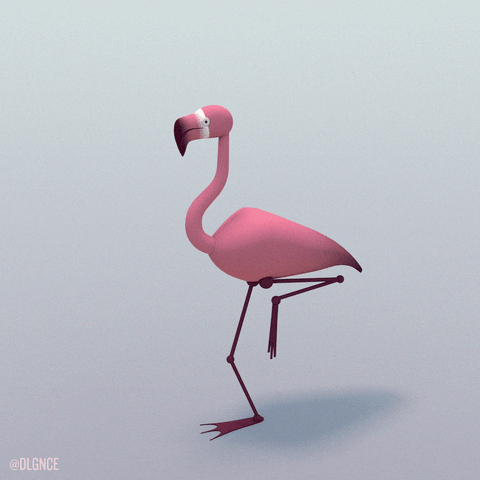 Y    O    U	 D ID	 IT!